Школьная форма.School Uniform.
Prezentacii.com
SEE-THINK-WONDER
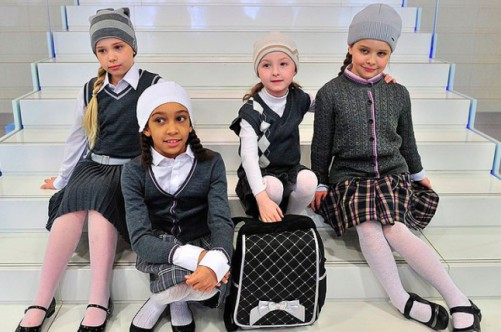 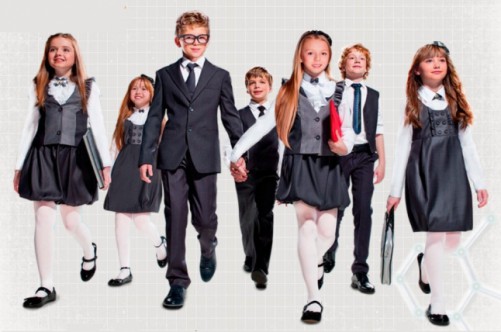 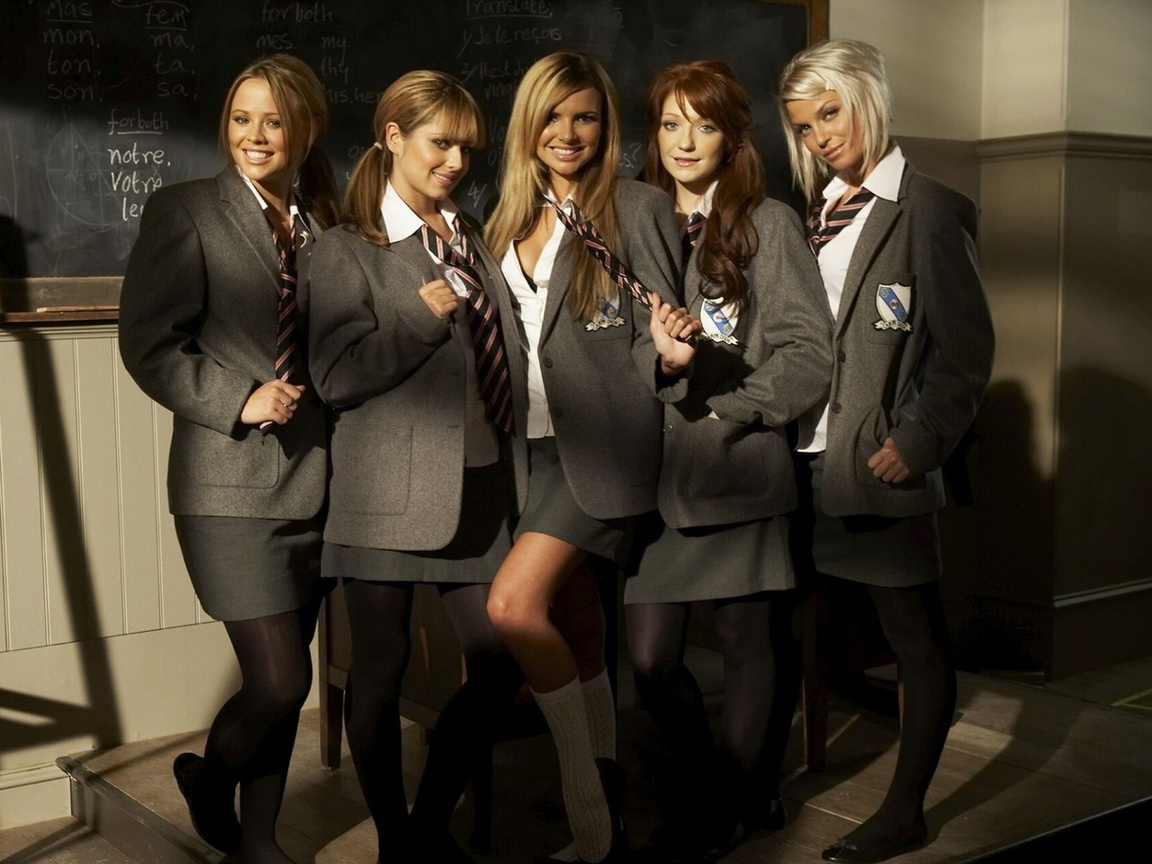 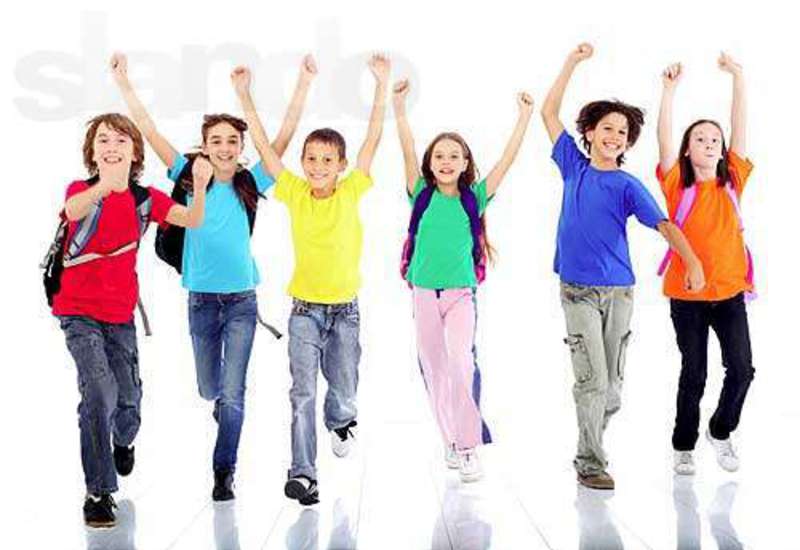 What do you see?What do you think about that?What does it make you wonder?
Talking Mat
The theme is «School uniform»
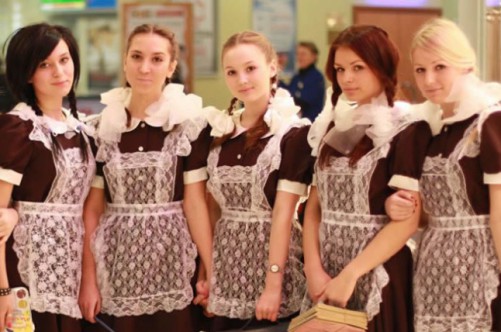 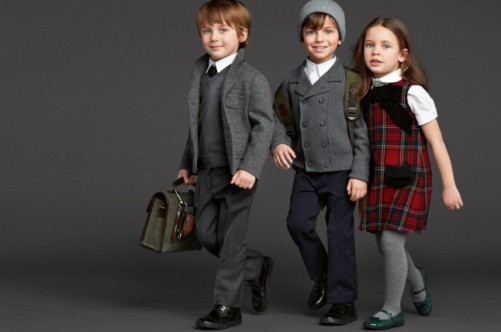 School uniform in Russia
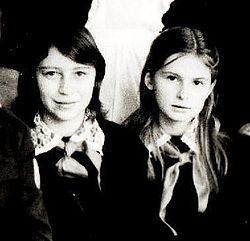 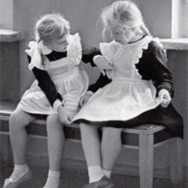 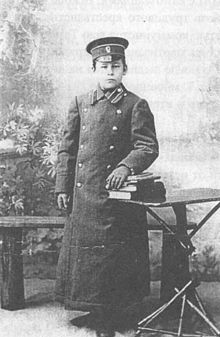 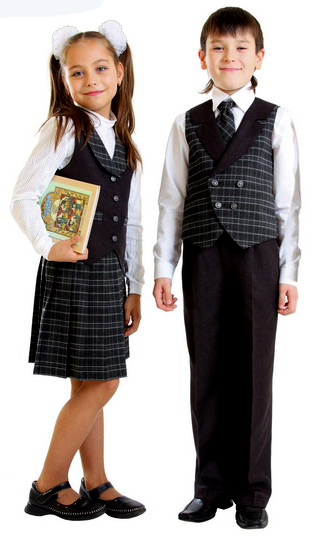 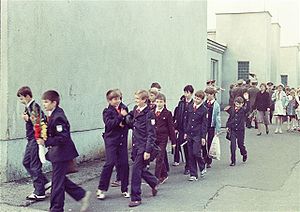 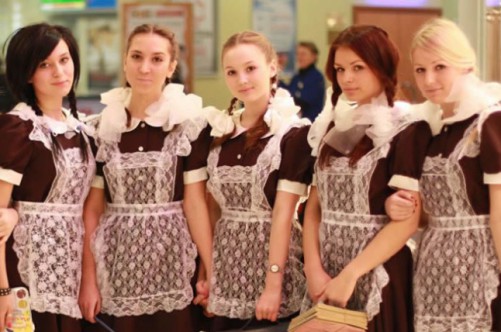 School uniform in Britain
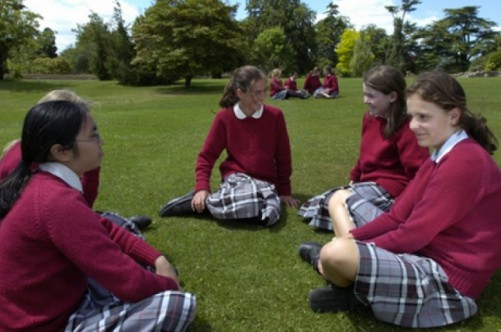 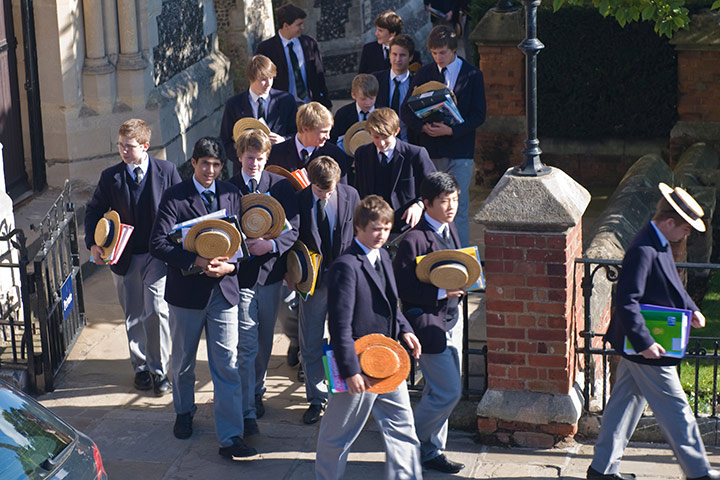 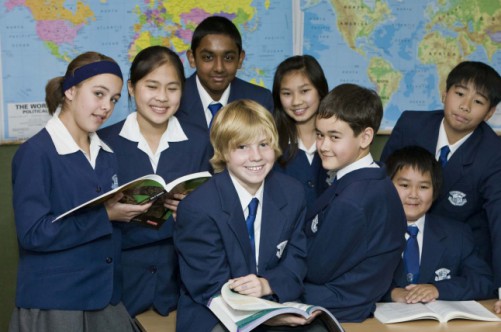 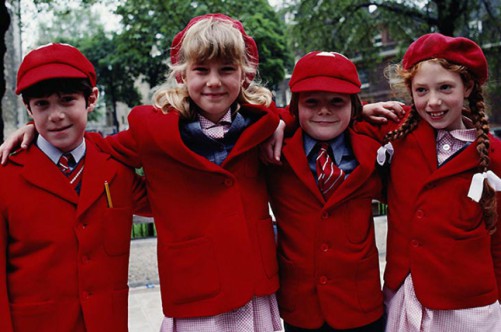